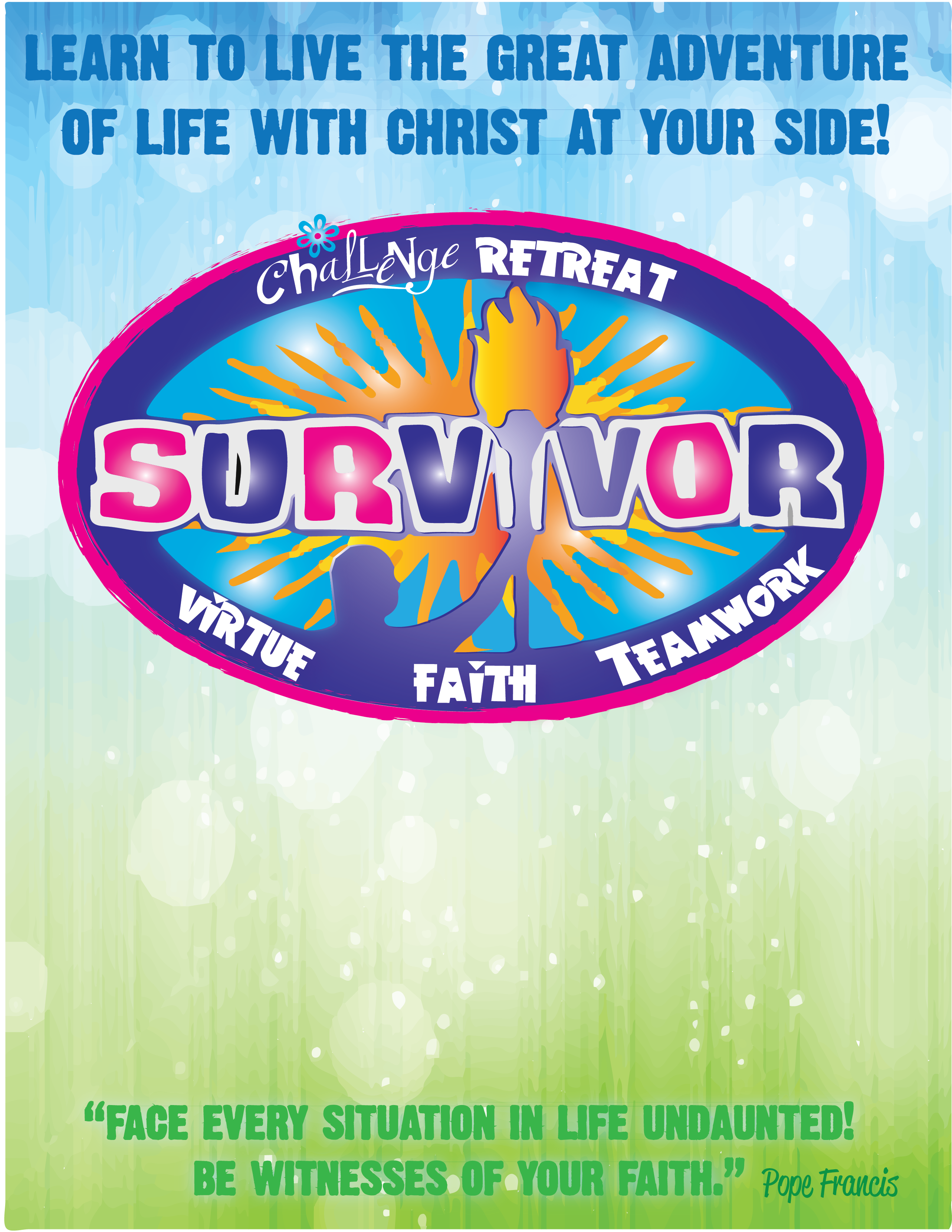 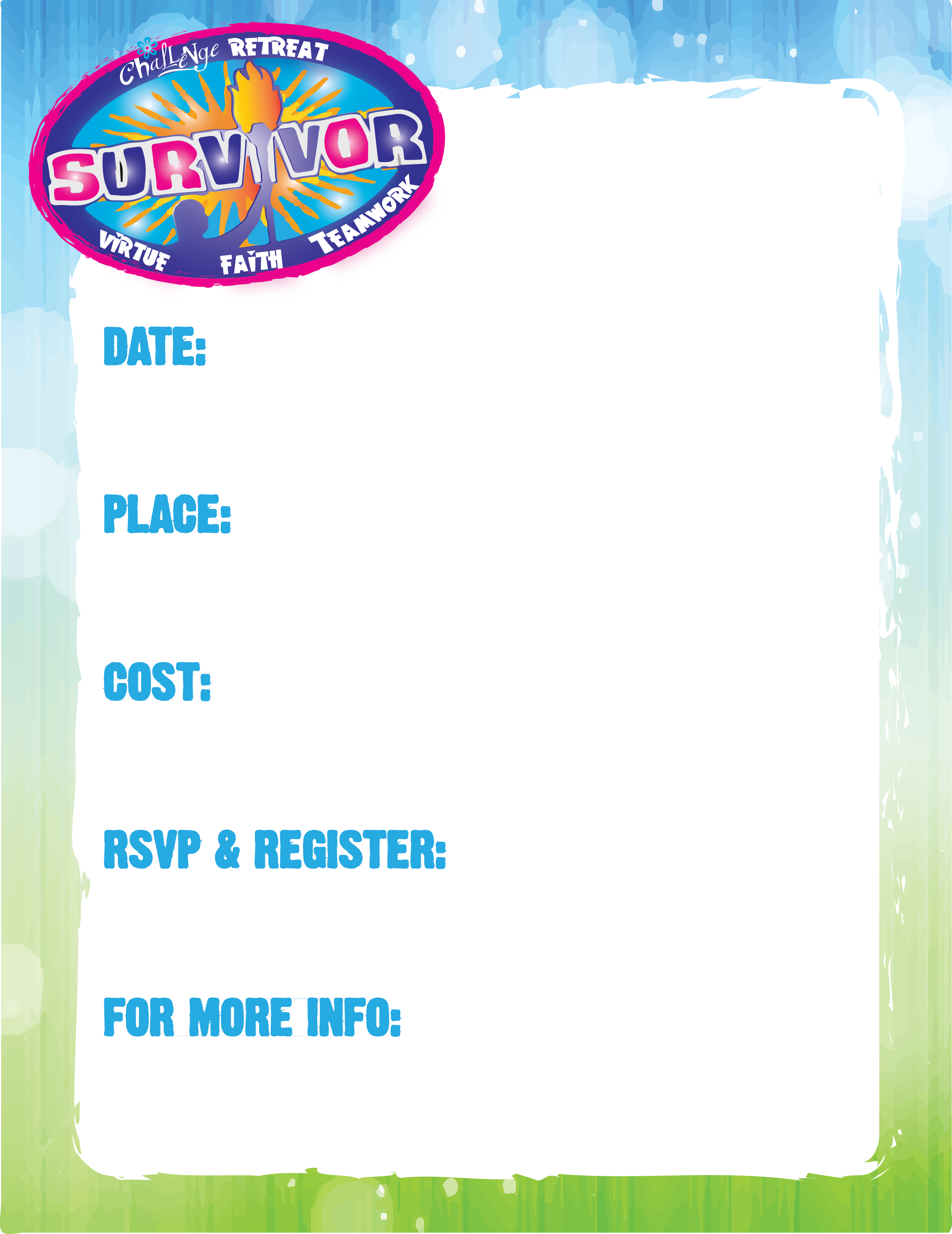 CALLING ALL 
7th & 8th GRADE GIRLS!
Date ##, 2013  4:00pm  to  
Date ##, 2013 12 noon
location 
Location
$###
Name name 
Email@emai.com  Phone number
www.website.com